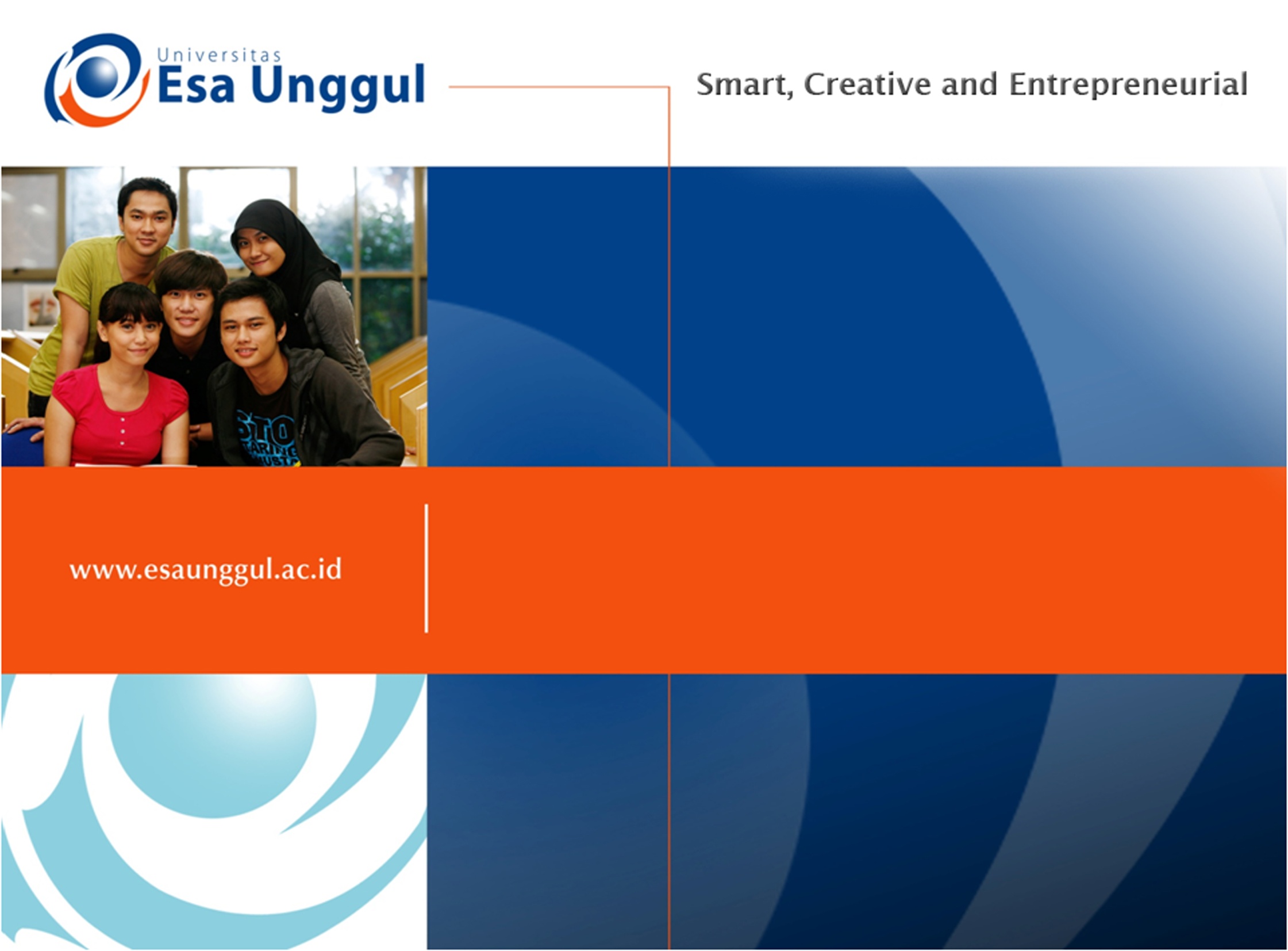 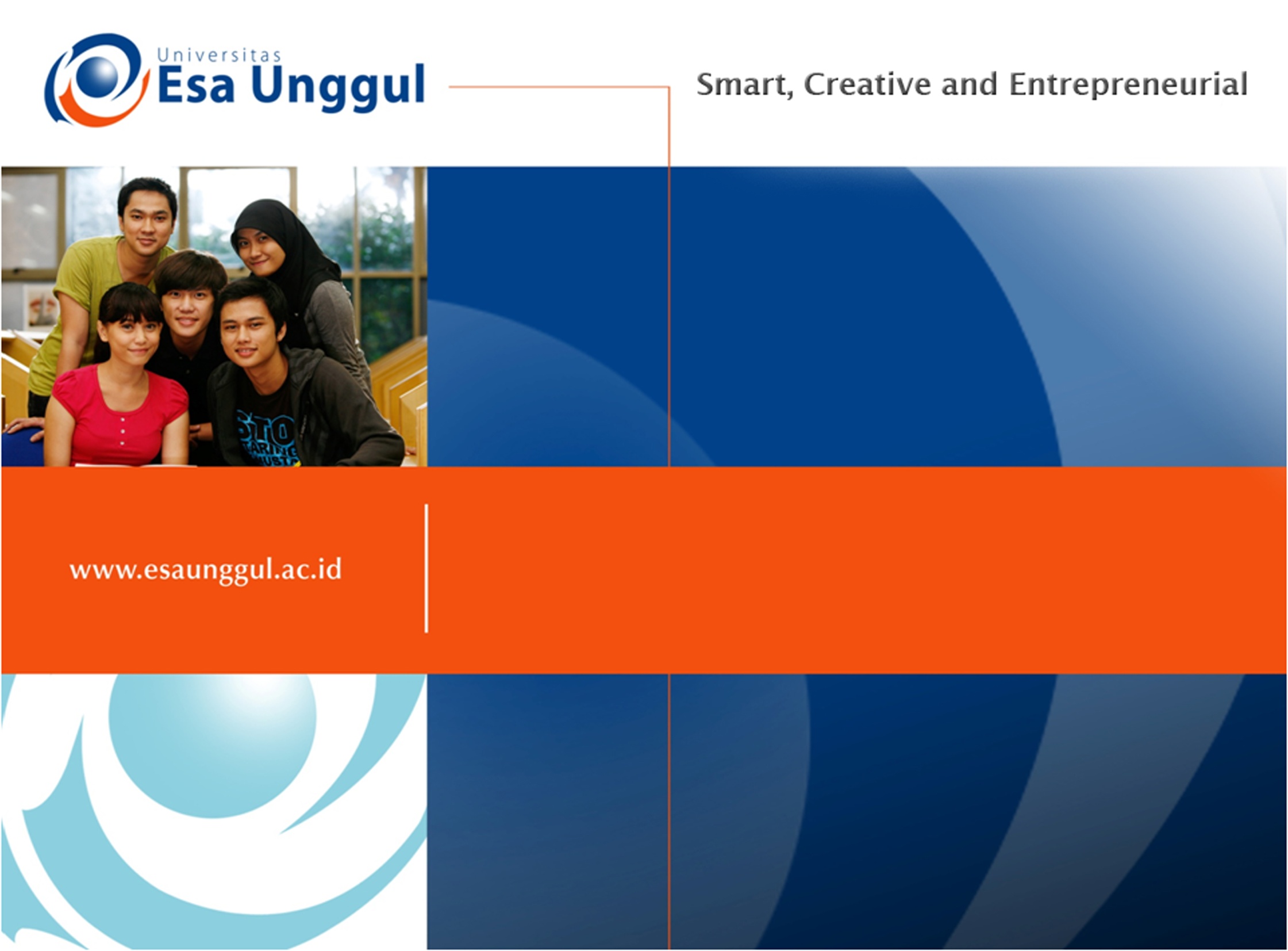 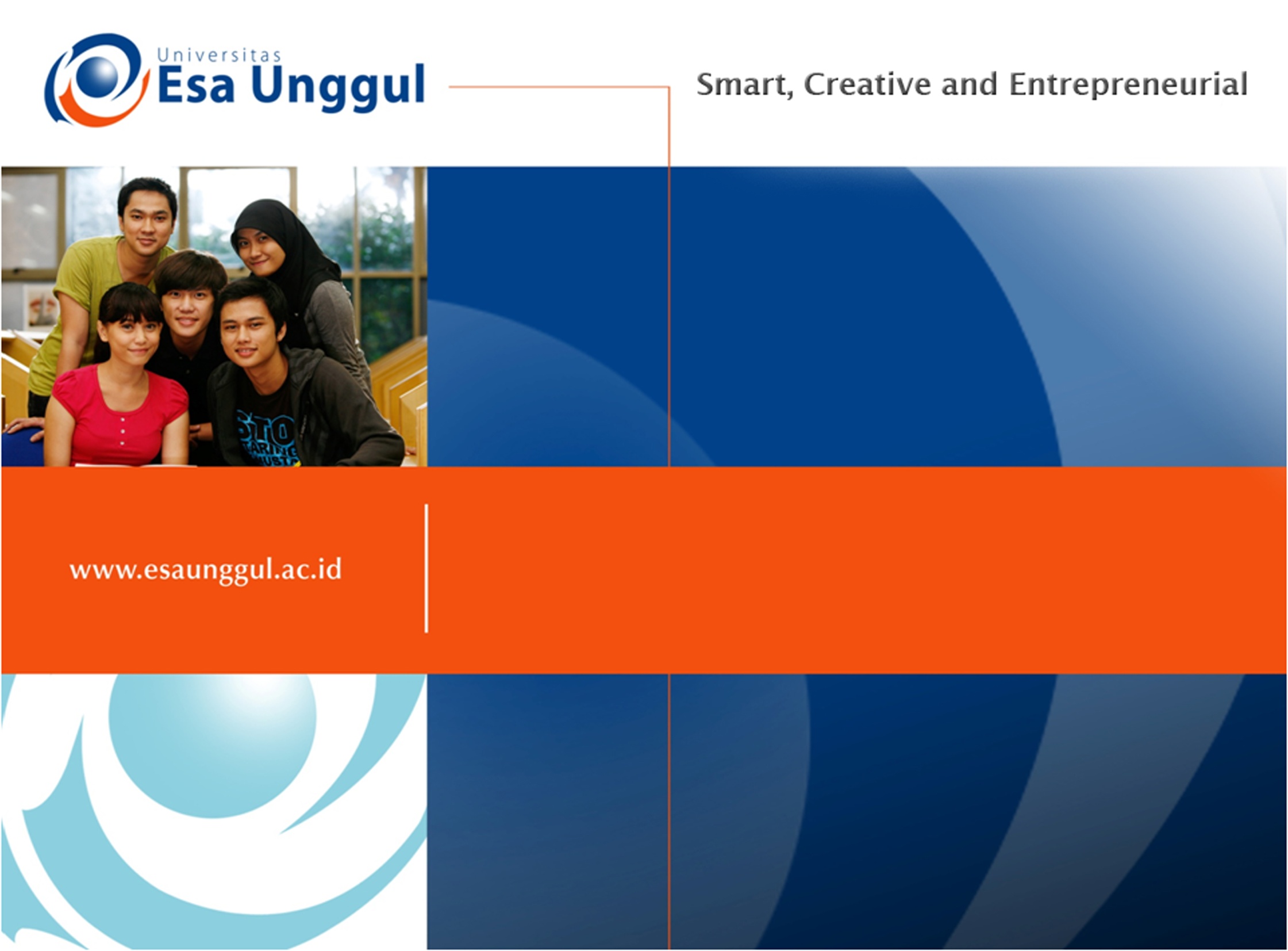 FILSAFAT HUKUM S2
[Materi  10]
HAK MENOLAK HUKUM
HAK MENOLAK HUKUM
Oleh  
Dr. Horadin Saragih, SH., M.Hum.
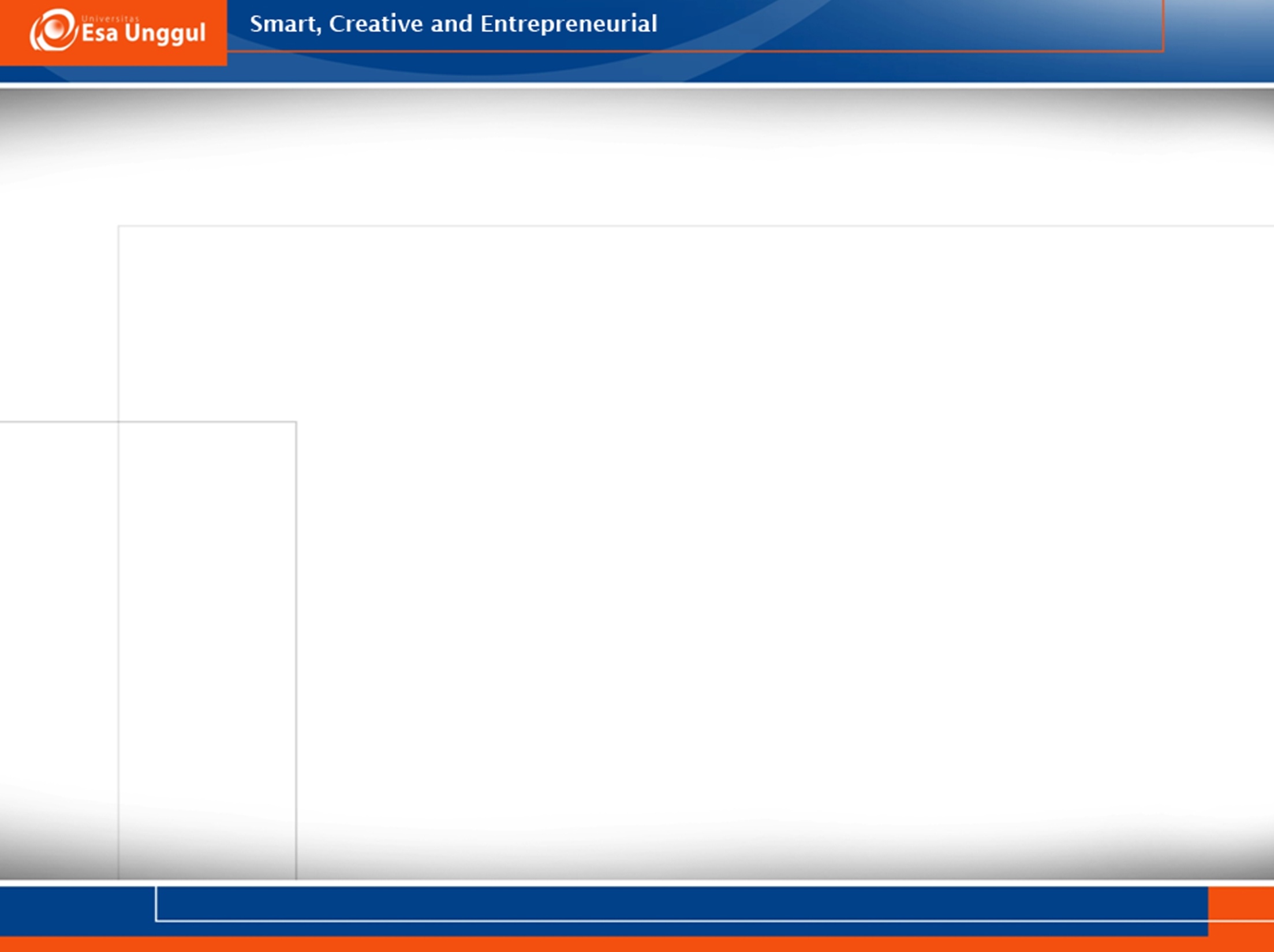 Apakah hukum dengan sendirinya harus dipatuhi? Dalam hal apa dan bagaimana hak untuk  menolak hukum?
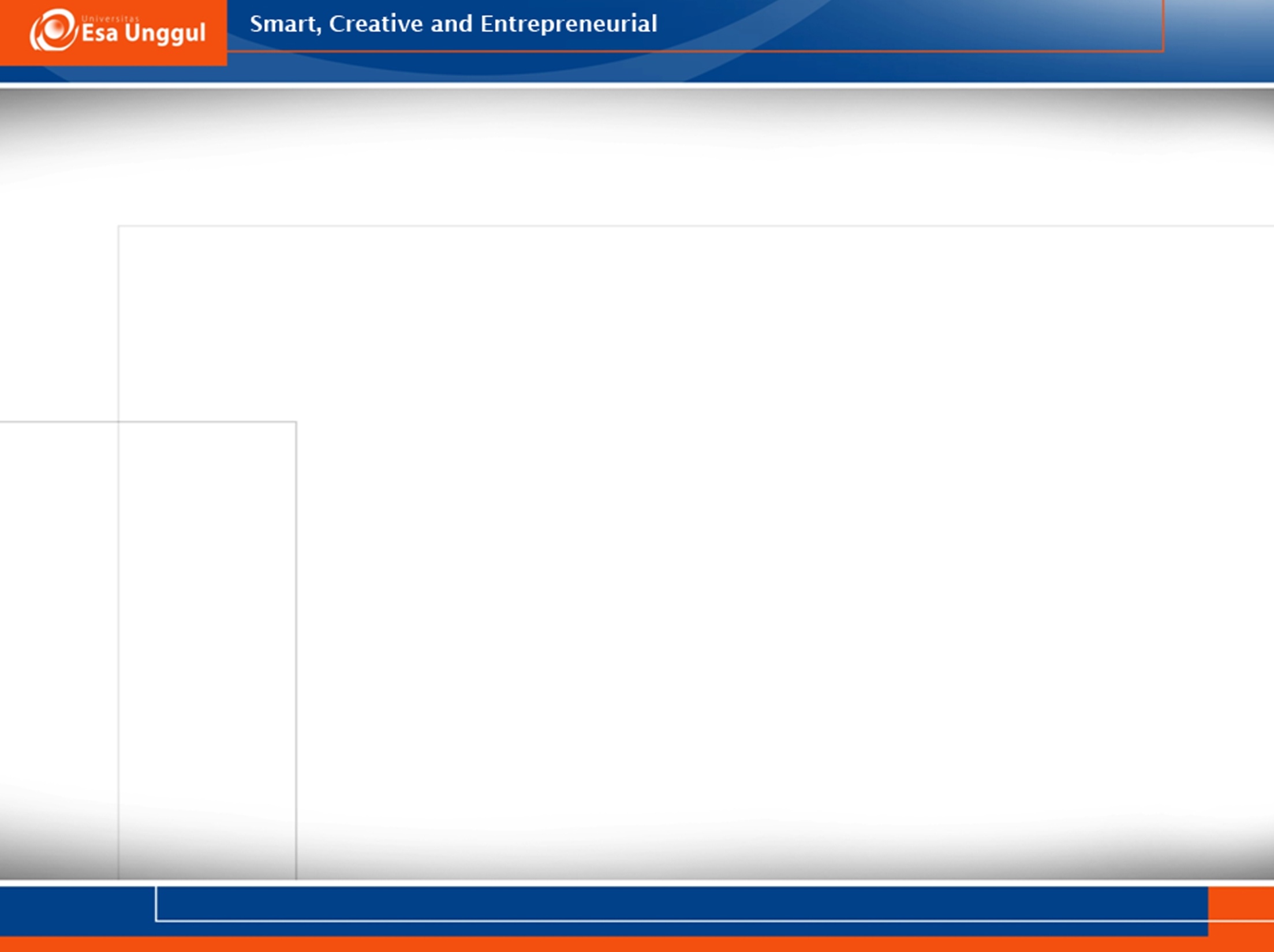 Dalam literature dikenal istilah Civil Disobedience (CD);
Civil Disobedience selalu dibaca pembangkangan terhadap Negara apabila seseorang tidak setuju dengan hukum yang berlaku;
CD juga tepat diterjemahkan sebagai pembangkangan beradab, karena pembangkangan karena ketidakadilan yang dibuat Negara;
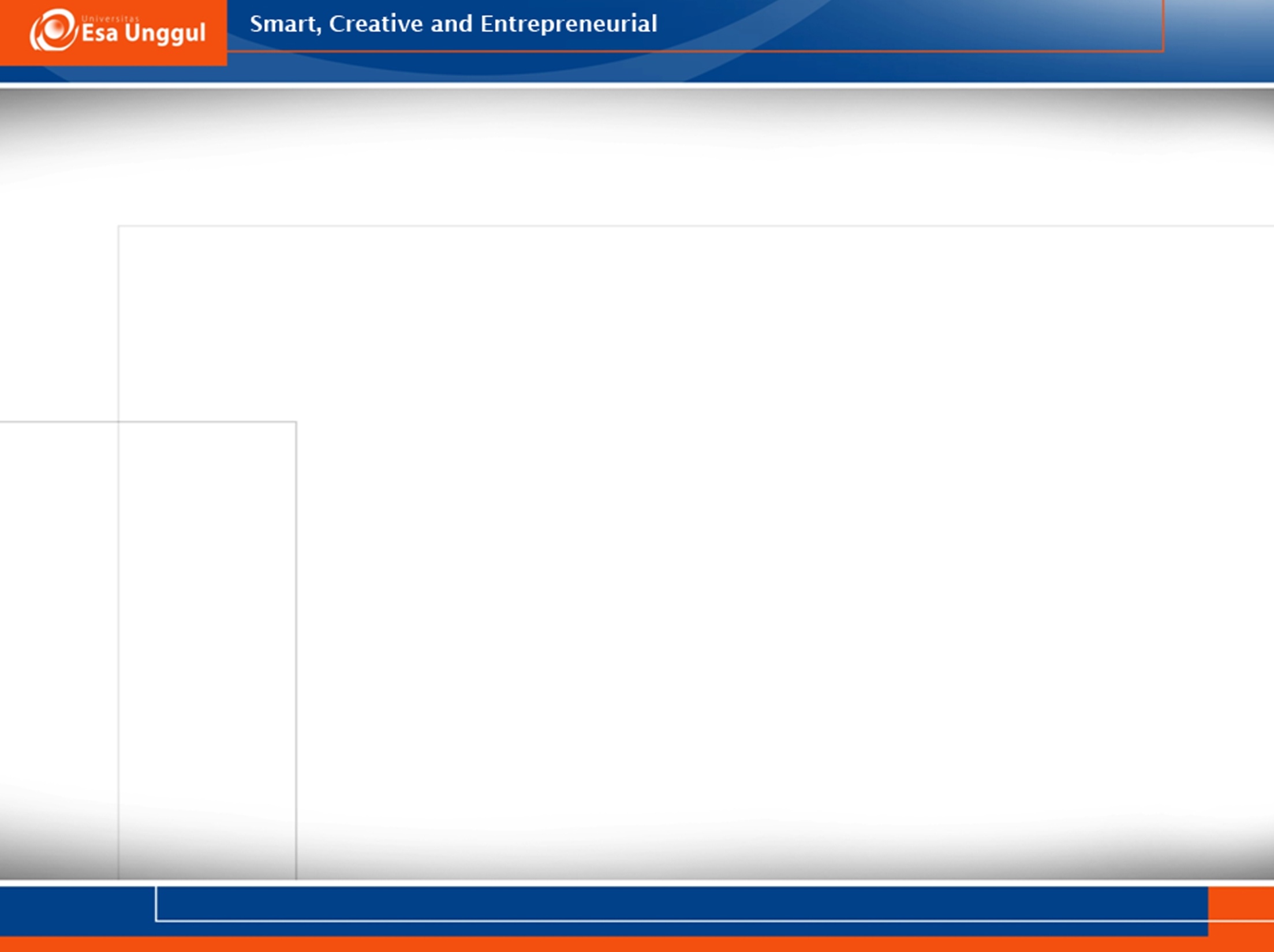 CD bukan pembangkangan dalam arti negative (tidak bersedia diatur oleh hukum), melainkan bermakna positif karena dilakukan dengan motif menciptakan hukum yang lebih responsive pada kepentingan manusia. CD adalah gerakan yang muncul karena kesadaran warga akan pentingnya penegakan hukum yang adil;
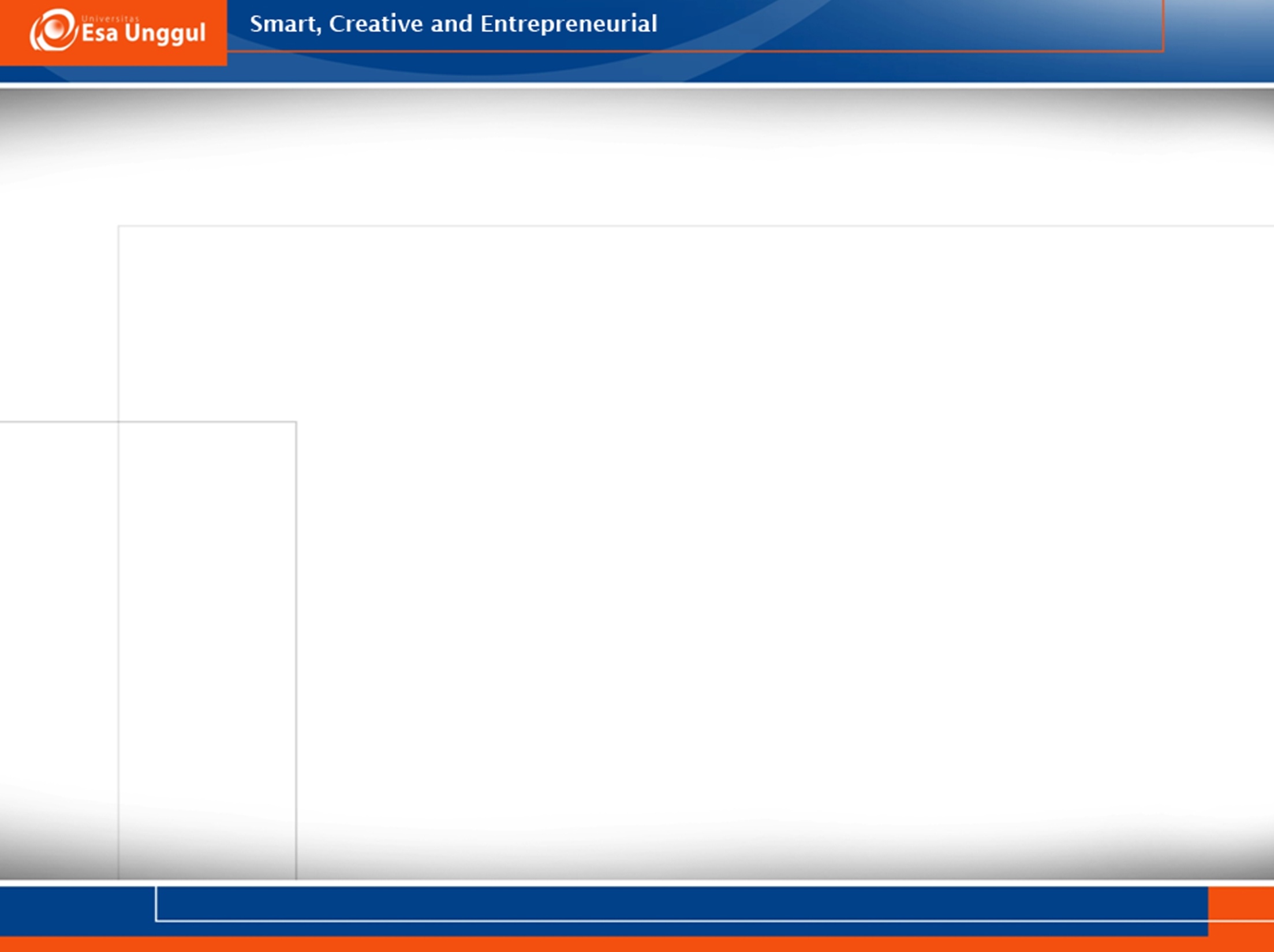 Istilah CD, di atas pertama kali diperkenalkan Henry David Thoreau 1840 – an (Bedau, 1991: 2 – 5), digunakan untuk menamai penolakannya membayar pajak burung nuri yang ia maksud sebagai symbol penolakannya terhadap ketidakadilan yang dilakukan pemerintah federal Amerika pada masa itu
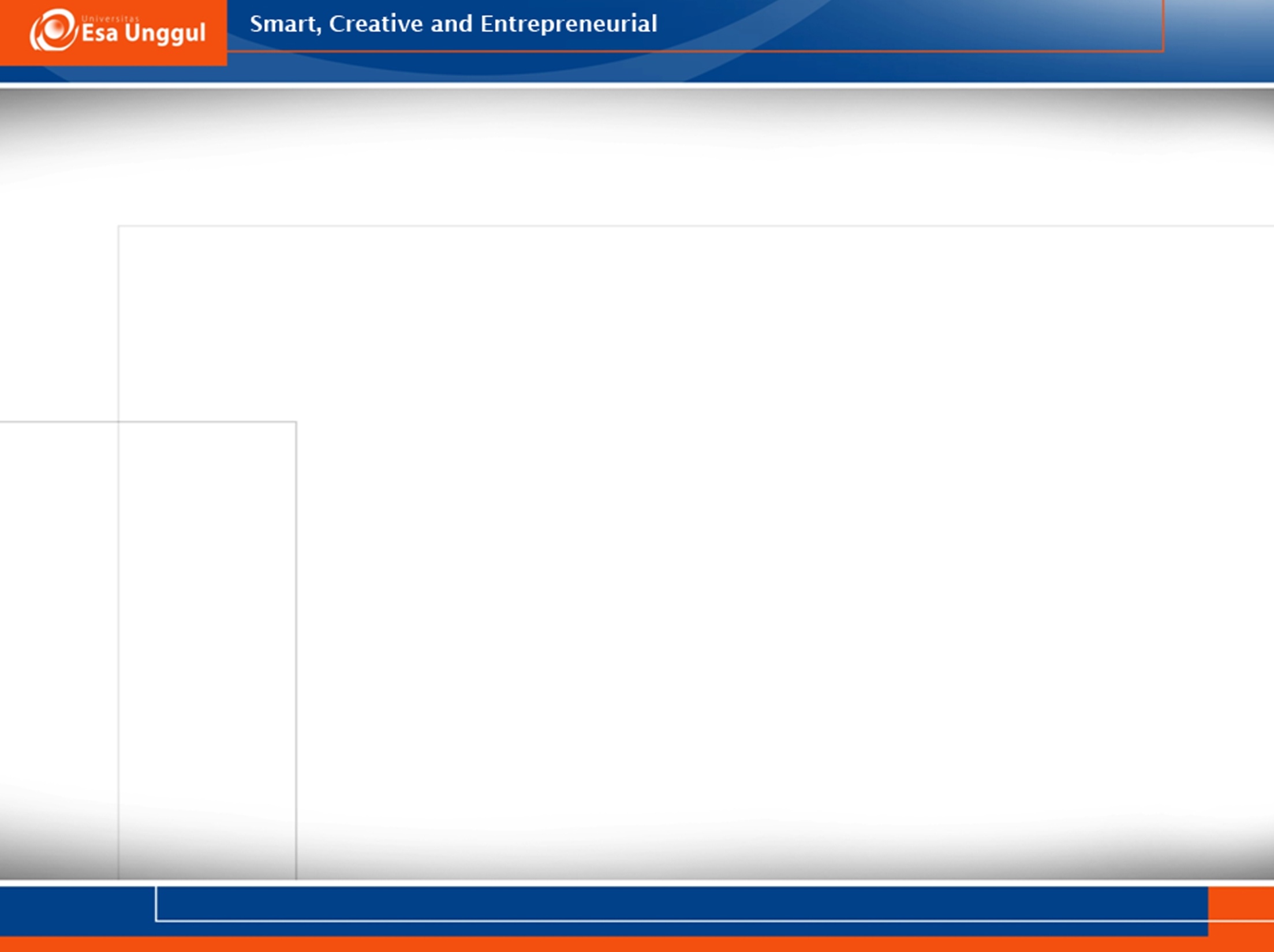 Jhon Rawls, menyebut CD sebagai kewajiban natural untuk menegakkan keadilan;
Ia, mendefenisikan CD sebagai gerakan yang bersifat public, tanpa kekerasan, berdasarkan hati nurani namun merupakan tindakan politik, bertentangan dengan hukum karena umumnya dilakukan untuk mengoreksi hukum dan kebijakan pemerintah.
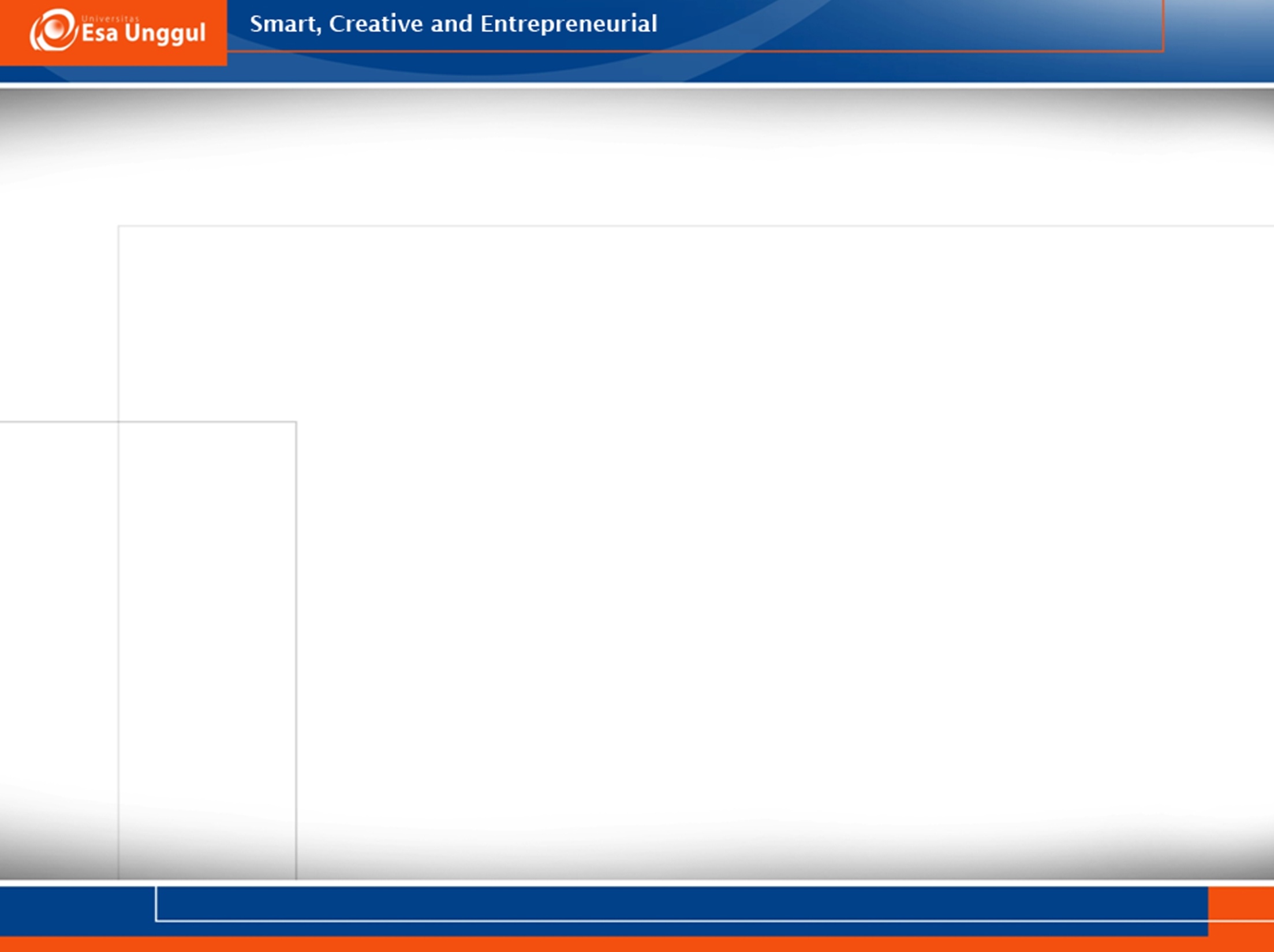 Menurut Rawls Civil Disobedience  harus dilakukan dengan:
Secara terbuka, harus menjadi tindakan public,
Tanpa melanggar prinsip keadilan.
Keadilan tidak dapat ditegakkan dengan cara tidak  adil ,sehingga menjadi penting bahwa CD harus muncul sebagai wujud penolakan suara hati terhadap hukum, tidak boleh destruktif ;
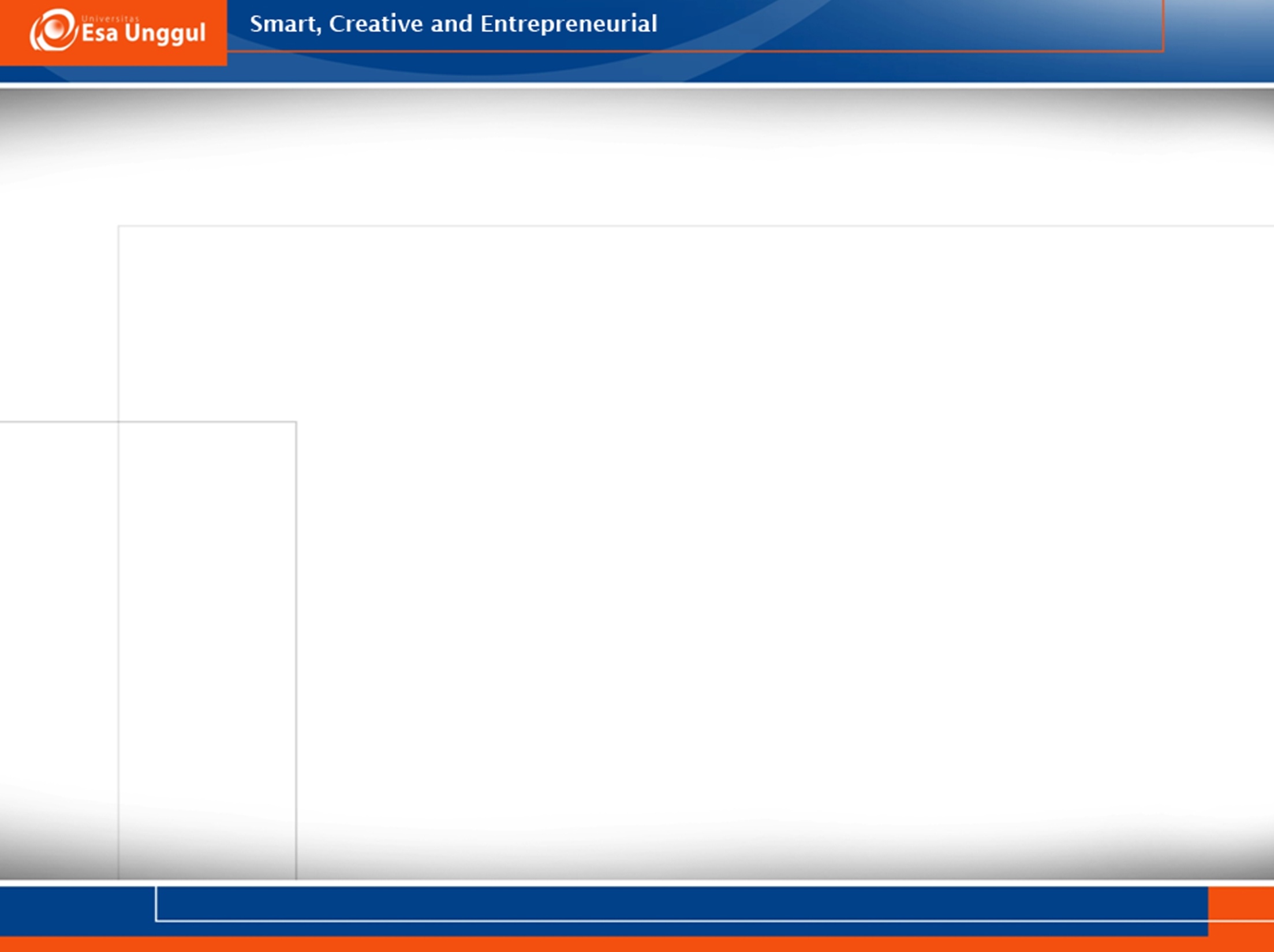 Sikap militan harus muncul bukan karena ungkapan ketidaksetiaan pada hukum, melainkan sebagai  penolakan mendalam tehadap tatanan hukum yang tidak adil, dkl. Para militant ingin setia pada hukum yang adil, mereka berusaha menolak hukum yang pada kenyataannya tidak adil;
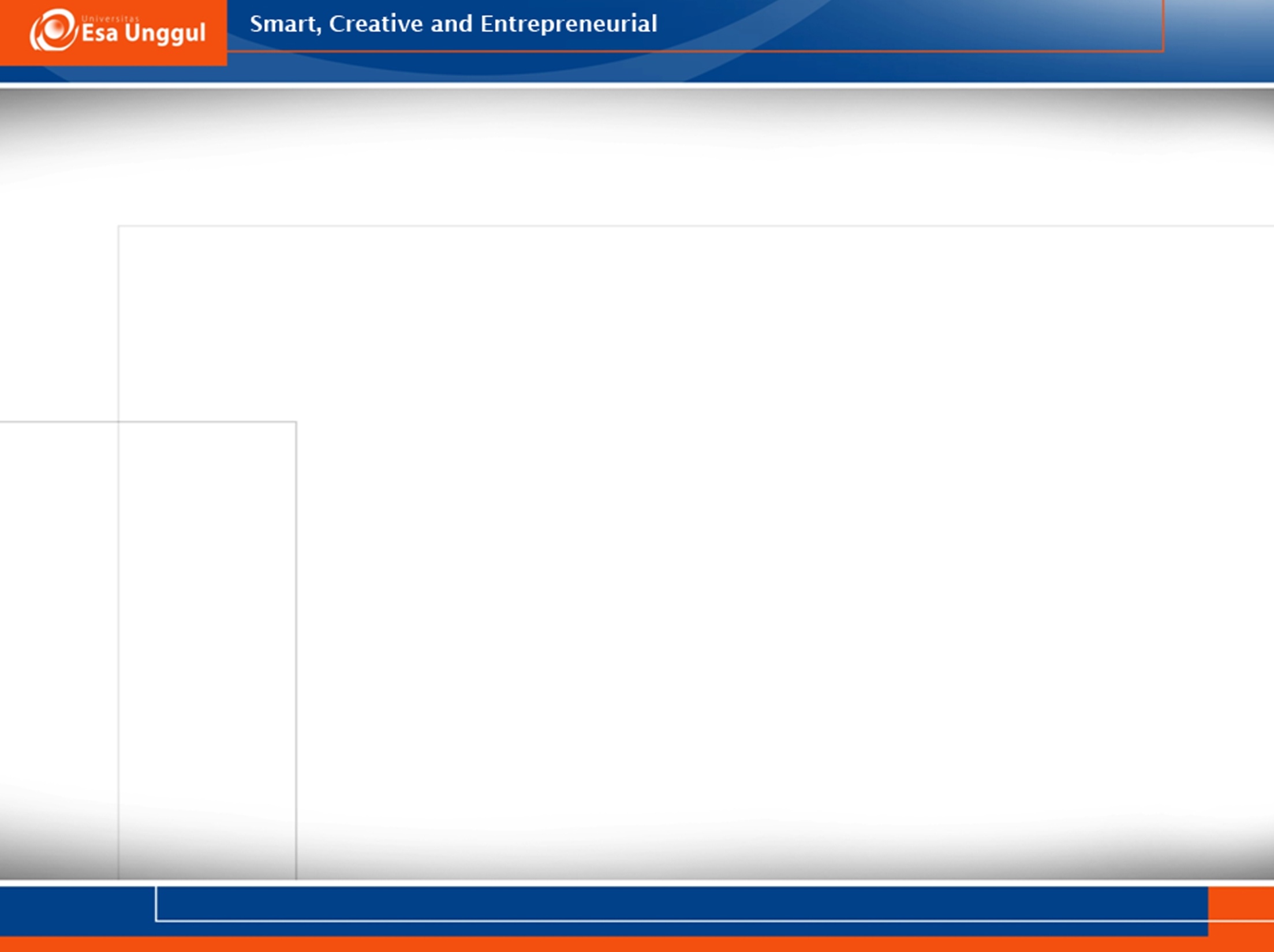 Kemudian, CD dapat dipertanggungjawabkan apabila memenuhi tiga kondisi utama:
Apabila hak dasar warga Negara, seperti hak untuk hidup yang layak, hak untuk beragama dan beribadah secara bebas, hak untuk mendapatkan pendidikan dan pekerjaan yang layak diabaikan Negara;
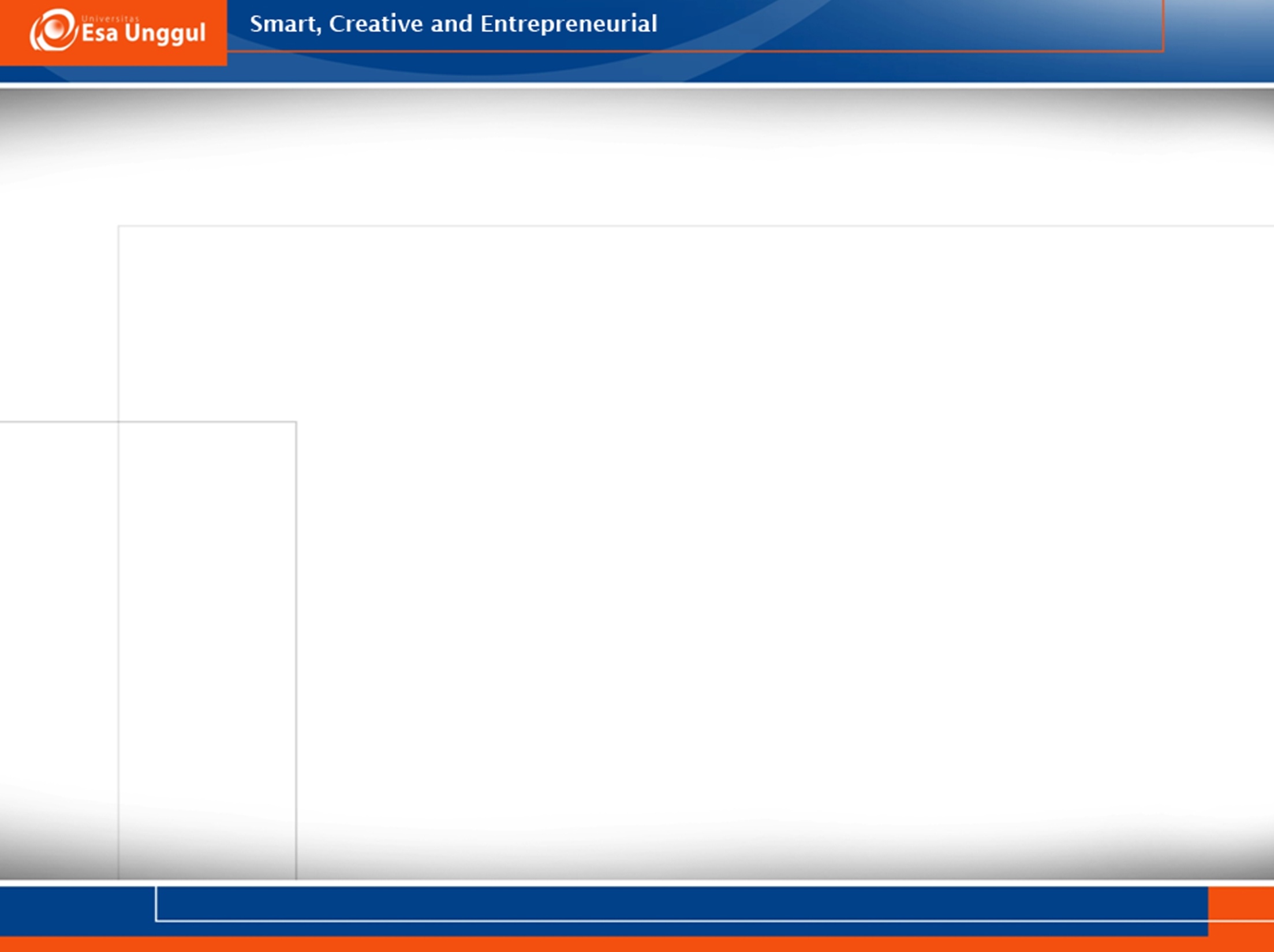 2)		Sebagai langkah terakhir dalam  memperjuangkan perbaikan hukum, misal ketika kelompok minoritas menyuarakan ketidakpuasan dan penguasa tidak perduli atau tidak tampak adanya kemauan politik untuk mengakomodasinya
3)		Merupakan tuntutan prinsip keadilan, khususnya yang menyatakan bahwa setiap orang dalam situasi yang sama harus mendapatkan perlakuan yang sama.
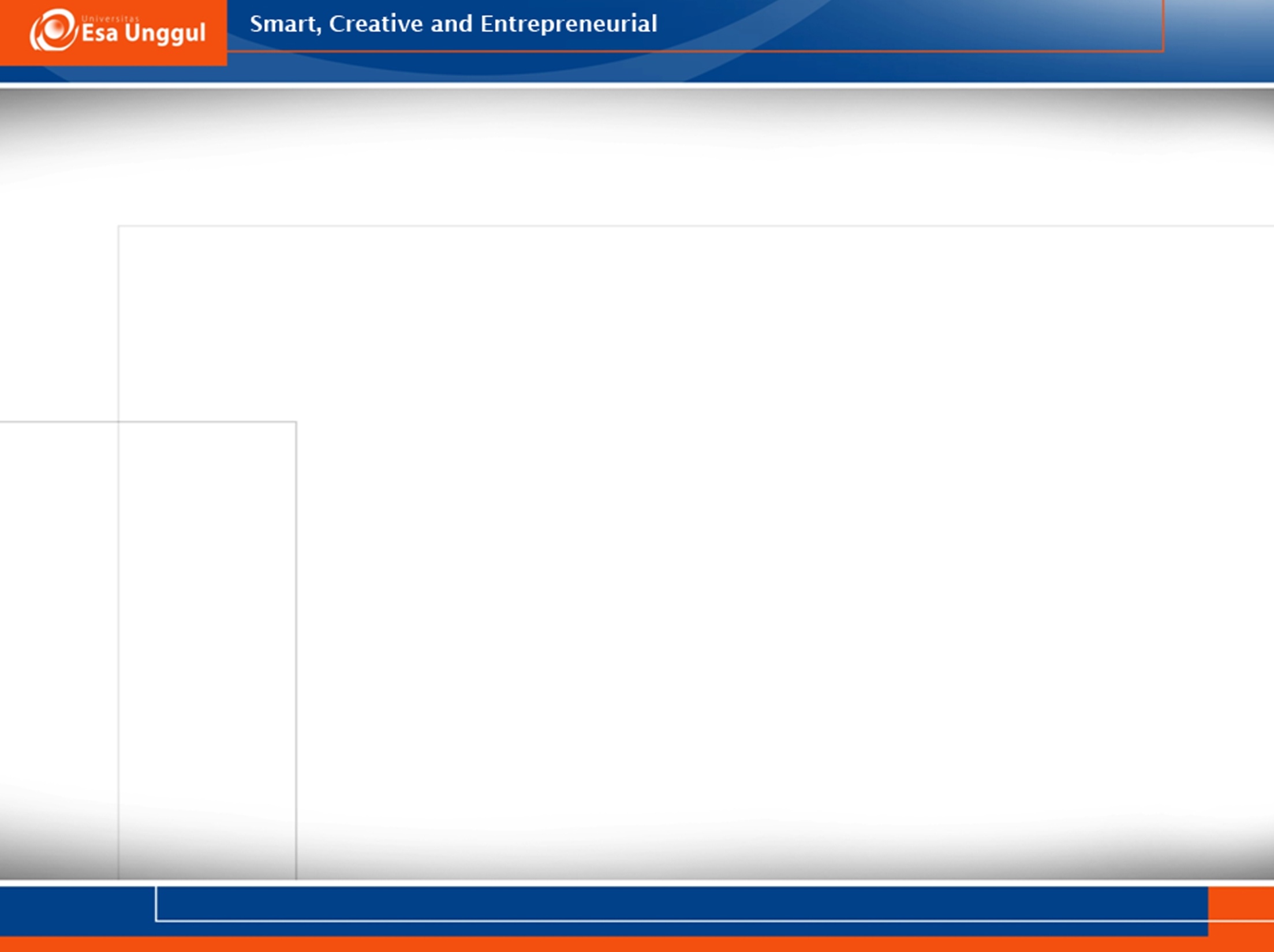 Martin Luther King Jr. mengharuskan CD dilakukan: 1) secara terbuka (diketahui public) dan 2) tanpa kekerasan;
Dalam melakukan CD perlu dilakukan dengan memperhatikan empat langkah:
Mengumpulkan data untuk memastikan apakah sudah terjadi ketidakadilan, 
negoisasi, 
pembersihan diri-subjek harus membersihkan diri dari motif destruktif dan  egoistis, 
tindakan langsung-berupa demonstrasi, perarakan masa, menduduki tempat tertentu;
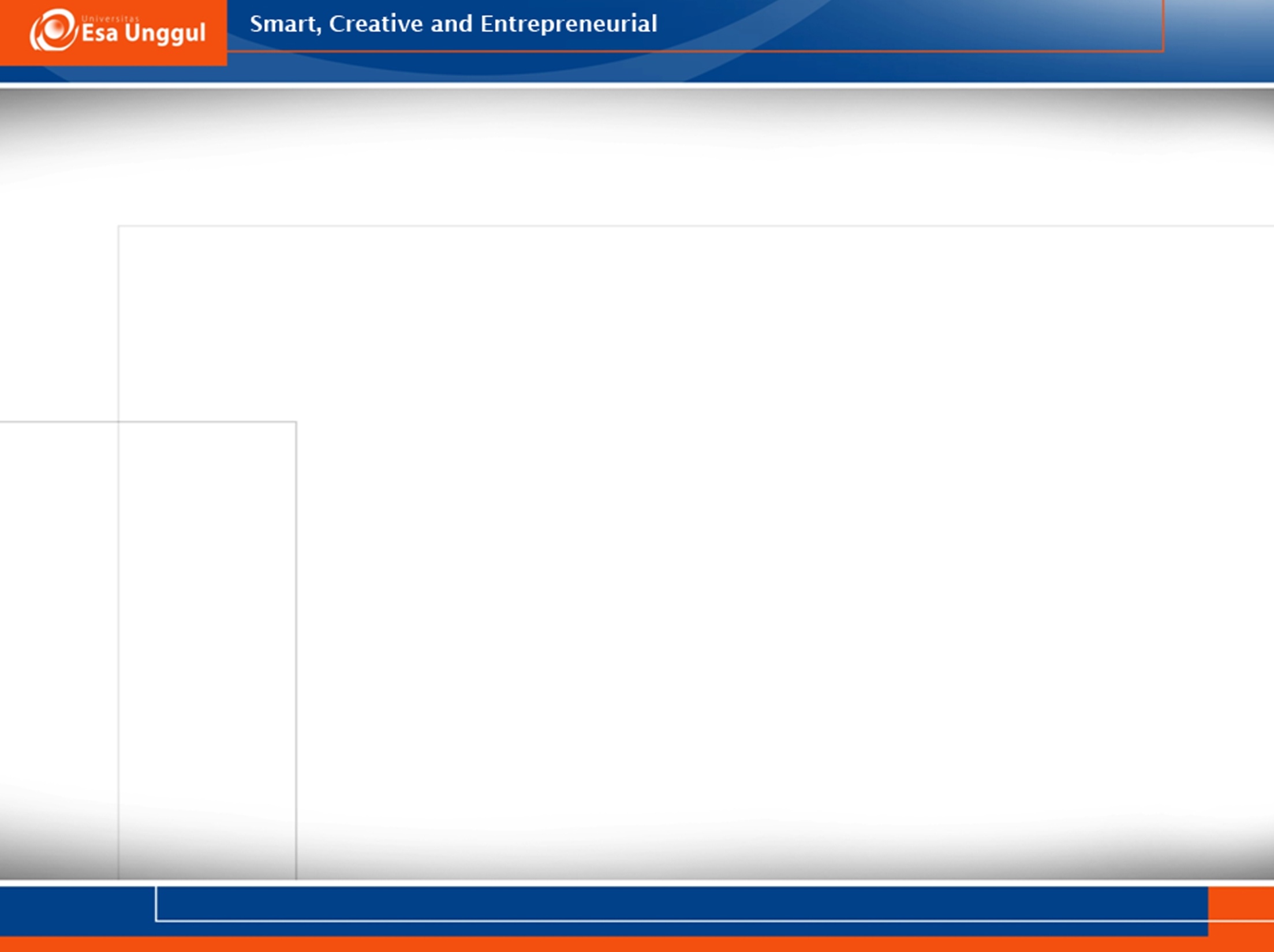 CD, menurut Dworkin, dibagi atas:
1)	Karena hukum dianggap bertentangan dengan hati nurani (conscientious disobedience), 
Merupakan refleksi tuntutan moral bahwa hukum tidak boleh bertentangan dengan kesadaran moral subjek atau masyarakat mengenai apa yang baik dan tidak baik, adil dan tidak adil;
2)		Karena sikap tidak perduli pada hukum, (lawlessness),
Bermotif egoistis, merebut kekuasaan dari pemerintah yang sah, motif kekayaan.
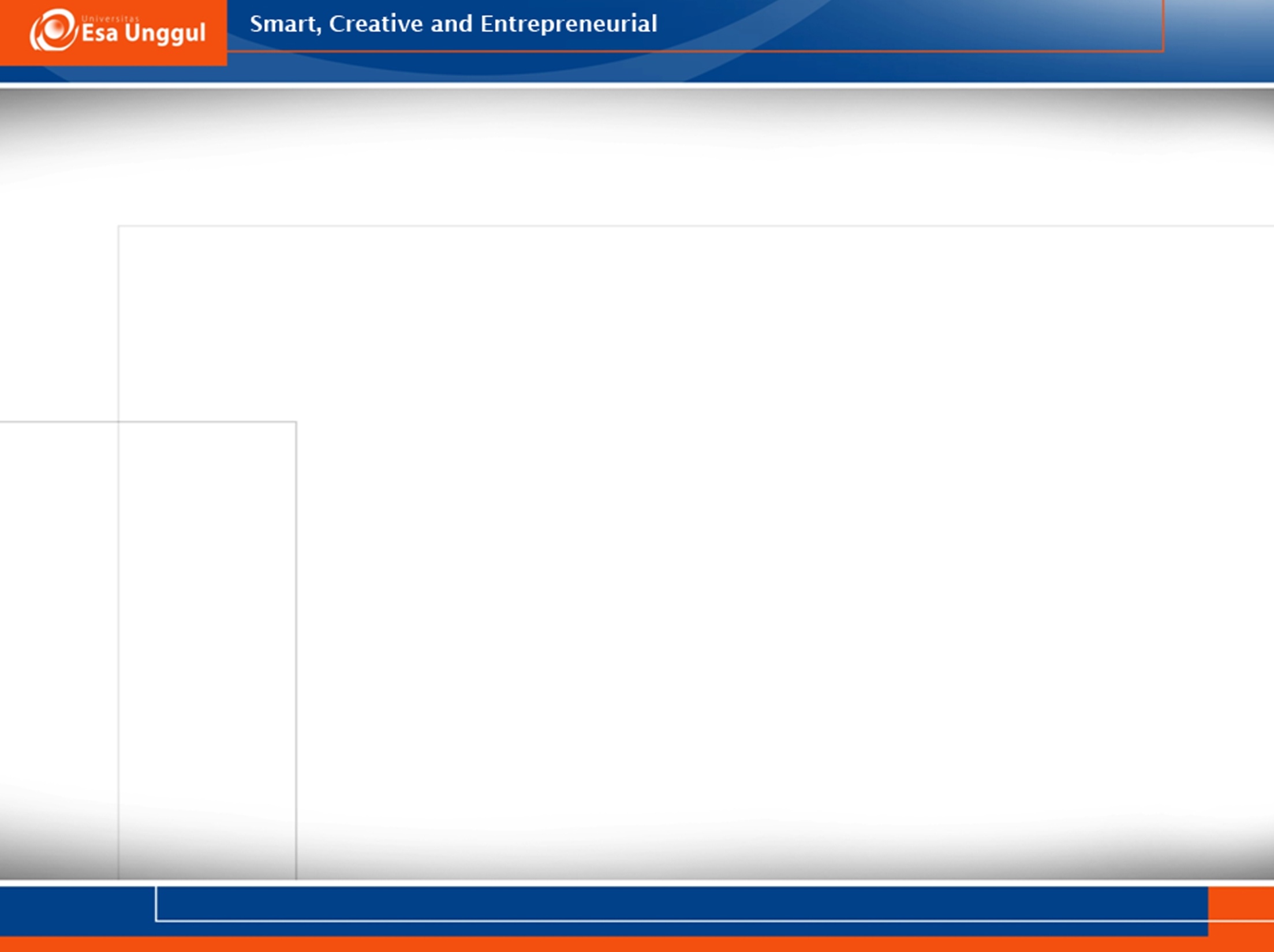 Dalam hal apa pembangkangan terhadap hukum dapat dihukum?
Pembangkangan karena alasan kekayaan, kepentingan egois kelompok, atau karena motif merebut kekuasaan, bukan merupakan refleksi dari tuntutan moral bahwa hukum tidak boleh bertentangan dengan kesadaran moral subjek atau masyarakat mengenai apa yang baik dan tidak baik, adil tidak adil;